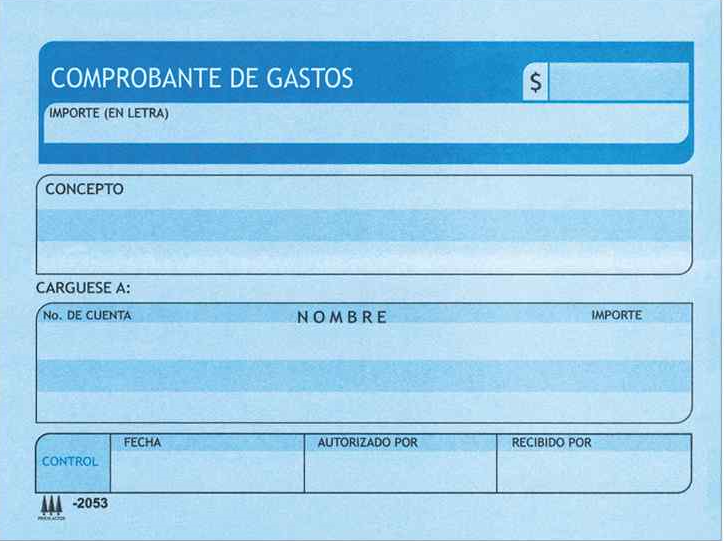 200.00
DOSCIENTOS  PESOS 00/100 M.N
TAXI SIN FACTURA EN TEHUACAN Y PASAJES TECAMACHALCO-TEHUACAN  REGRESO DIPLOMADO
Agropecuaria La Fortuna, SA de CV                              $200.00
      Ce.Co.  AF300220
C.P. ARISBE  OROPEZA E.
19-05-2023